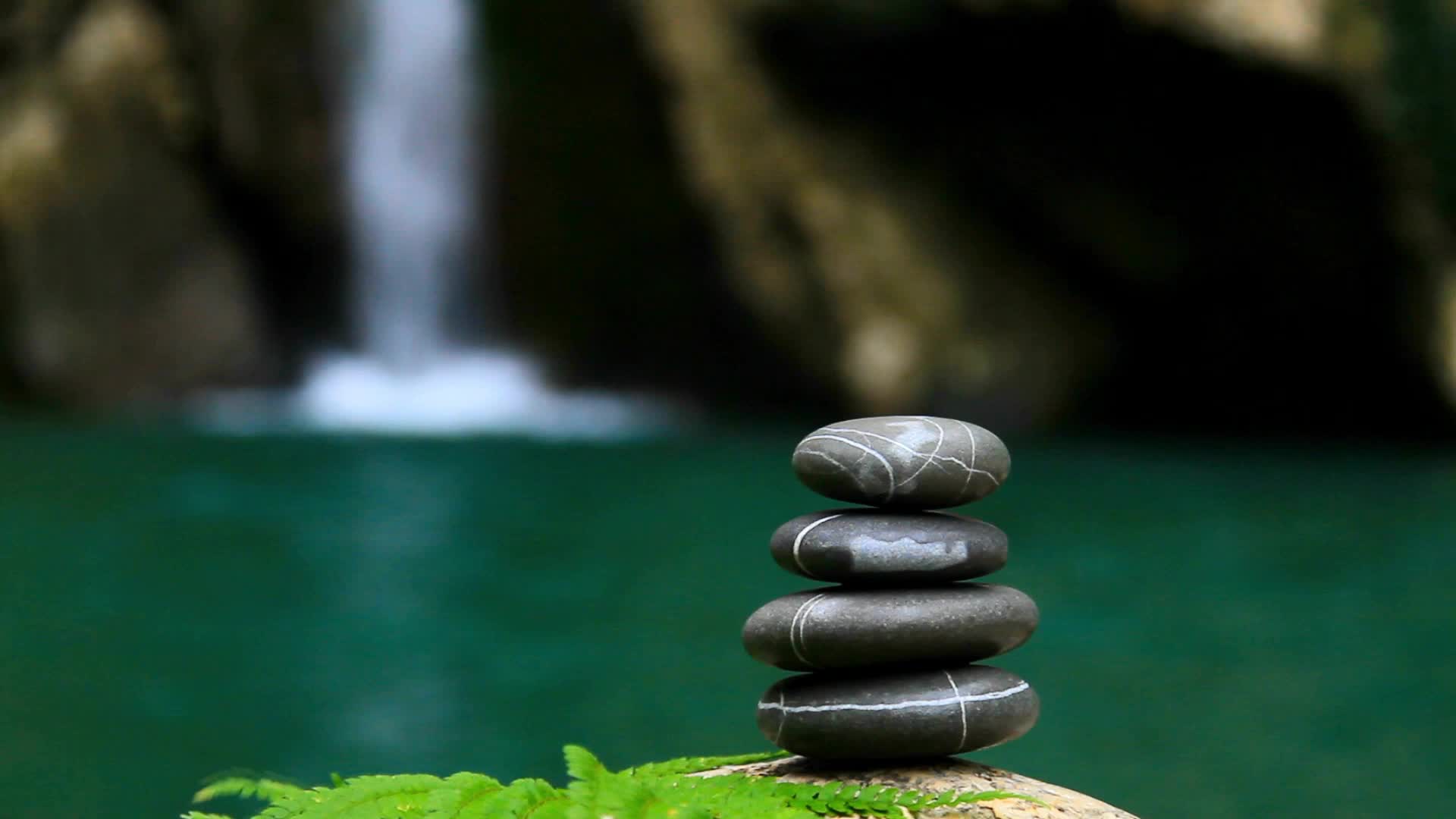 Phyzii (Sales CRM Application)Waterfall Model Approach
Prepared By : P Singa Ram
Date : 10/01/2025
Features Introduced in Phyzii (Sales CRM Application)
1. Order Management:
-	Order Processing: Create, manage, and track orders from placement to fulfillment.
2. Contact Management:
-	Centralized Database: Store and manage customer information (contact details, company information, purchase history, etc.).
3. Reporting and Analytics:
-	Sales Performance Tracking: Monitor key sales metrics (e.g., revenue, conversion rates, sales cycle length).
4. Mobile Accessibility:
-	Access data and perform key functions on mobile devices.
5. Integrations:
-	Integrate with other business applications: E.g., marketing automation, e-commerce platforms, accounting software.
Situation
The current Phyzii CRM application lacks a dedicated Order Management module, which is critical for managing the entire lifecycle of customer orders. Sales teams and customer service representatives have to manually handle tasks such as order entry, tracking, updates, and status notifications. As a result, the workflow is fragmented, and it is challenging to maintain a seamless customer experience. Additionally, the absence of real-time order visibility creates bottlenecks for internal teams, particularly sales, operations, and customer support, when addressing customer queries or resolving issues.

The current Order Management process lacks a centralized contact management feature within the Phyzii CRM application. Sales teams and customer service representatives are struggling to efficiently manage and access customer data. Without a unified view of customer profiles, tracking order statuses, addressing customer queries, and creating personalized interactions has become increasingly challenging.

Existing reports provide only static views of data, making it difficult to identify trends, anomalies, or opportunities in real time. Stakeholders must often wait for weekly or monthly reports, which delays actionable decision-making. There is also a lack of customization, making it challenging for different departments to access reports tailored to their specific requirements.
Situation
The sales teams currently lack access to critical tools and real-time data when they are away from their desks. This includes customer information, sales pipelines, product catalogs, order statuses, and communication tools. As a result, sales representatives working remotely or in the field rely on manual processes or follow up with internal teams for information, leading to inefficiencies.

The organization currently relies on multiple standalone systems to manage different functions such as customer relationship management (CRM), order processing, inventory, billing, and analytics. In this disconnected environment, team collaboration is hindered, as different departments use separate tools and data silos are created. As a result, there is a lack of end-to-end visibility into business processes, which affects overall operational efficiency and decision-making.
Problem
The manual nature of the current Order Management process poses several challenges like Inefficiencies and Delays, Error-Prone Operations, Poor Customer Experience, Fragmented Processes, Limited Reporting and Insights, Scalability Challenges. 

The absence of a dedicated contact management system has led to several issues in the Order Management process like Data Fragmentation, Manual Efforts, Missed Opportunities, Delayed Response Times, Reporting Challenges etc. 
The limitations in reporting and analytics capabilities create several significant challenges Delays in Decision-Making, Lack of Visibility, Limited Customization, Missed KPIs, Inconsistent Data Integration, Inefficient Resource Allocation
Problem
The lack of mobile accessibility presents several critical challenges like Missed Opportunities, Delayed Responses, Reduced Productivity, Inconsistent Customer Experience, Data Fragmentation, Competitive Disadvantage.

The lack of system integration introduces several challenges like Inefficiencies in Operations, Data Redundancy and Inconsistencies, Fragmented Processes, Reduced Collaboration, Customer Experience Impact and Scalability Issues.
Opportunity
Implementing an Order Management module within the Phyzii CRM application presents several opportunities like Process Automation, Real-Time Order Tracking, Improved Data Accuracy, Enhanced Customer Satisfaction, Actionable Insights, Scalability, Cross-Functional Collaboration.

Implementing a centralized Contact Management feature integrated into the Phyzii CRM for Order Management offers several opportunities like Centralized Customer Database, Enhanced Efficiency, Improved Customer Engagement, Actionable Insights, Streamlined Operations, Scalability

Implementing advanced analytics and reporting solutions within the organization presents numerous opportunities like Real-Time Insights, Improved Visibility, Customizable Reports, Data Consolidation, Proactive Decision-Making, Enhanced Productivity, Scalability, Data-Driven Culture
Opportunity
Implementing mobile accessibility features for the sales teams presents a significant opportunity to enhance productivity, responsiveness, and customer engagement like Real-Time Data Access, Improved Responsiveness, Increased Productivity, Enhanced Customer Engagement, Streamlined Collaboration, Data Accuracy, Competitive Advantage and Better Decision-Making

Integrating these systems into a unified platform presents a significant opportunity to transform operations, enhance collaboration, and drive efficiency like Seamless Workflows, Enhanced Collaboration, Improved Data Accuracy and Consistency, Centralized Data Insights, Time and Cost Savings, Scalability, Improved Customer Experience and Compliance and Security
Purpose Statement(Goal)
To streamline order processing, inventory tracking, and invoicing through automation while centralizing customer data for improved segmentation and communication, enhancing customer relationships and team productivity. Additionally, to deliver robust reporting and analytics with real-time data visualization for actionable insights and strategic decision-making, equip sales teams with mobile access to essential tools for increased efficiency and agility, and integrate the CRM system with existing business tools to ensure data consistency, improve operational efficiency, and foster cross-functional collaboration.
Project Objectives
Select a solution that meets design criteria, specifications, and business requirements.
Prototype and test an automated invoicing and payment processing module, comprehensive reporting and analytics system, mobile-friendly versions of CRM tools and integration workflows to ensure seamless functionality. 
Develop and deploy a system for automated order lifecycle management.
Implement real-time inventory tracking to ensure stock accuracy and prevent stockouts or overstocking.
Ensure system integration with existing inventory and financial systems.
Implement a centralized repository for all customer and contact data, eliminating fragmentation
Project Objectives
Enable advanced customer segmentation to support targeted marketing and engagement strategies.
Integrate communication tools to enhance interaction efficiency and reduce manual processes.
Ensure compliance with data security and privacy regulations.
Enable tracking of key sales metrics, including revenue and conversion rates.
Provide customizable reporting options tailored to departmental needs.
Develop an interactive dashboard to visualize KPIs in real time.
Develop mobile-friendly versions of CRM tools.
Project Objectives
Ensure secure and reliable mobile access to critical customer information.
Enhance the user experience with optimized mobile interfaces.
Integrate the CRM with marketing, e-commerce, and accounting tools. 
Ensure real-time data synchronization across systems.
Reduce redundant manual processes by leveraging automation.
Train team members to maximize the system’s functionality and adoption.
Success Criteria
Reduce order processing errors by 50%.
Automate invoicing for 90% of orders by project completion.
90% of customer data accurately migrated to a single repository within 3 months.
Creation of at least 5 customer segments based on defined business criteria 
Generate reports in <2 minutes for 90% of queries.
Real-time updates for at least 5 core KPIs.
Mobile compatibility for 100% of core CRM features.
No security breaches related to mobile access within 6 months of implementation.
Achieve successful integration with at least 3 critical systems.
Real-time data synchronization with <1-minute latency.
Methods/Approach
Requirements Gathering
Conduct workshops and interviews with stakeholders to elicit and document business and technical requirements.
Document detailed use cases and process flows for current and desired states.
Identify key KPIs and define data sources for reporting and analysis.
Analyze mobile usage scenarios and identify high-priority functionality.
Conduct interviews with sales teams to understand their specific mobile needs.
Document both functional and technical requirements for integration
Methods/Approach
Solution Selection
Evaluate CRM solutions based on design criteria, specifications, and business requirements.
Consider third-party software evaluations and market research reports to finalize the solution.
Evaluate middleware or API solutions for compatibility with target systems.
Design workflows to handle data exchange and synchronization.
Design interactive dashboards and customizable report templates tailored to user requirements.
Prototyping
Develop a prototype to demonstrate system functionality.
Methods/Approach
Development and Testing
Collaborate with IT to implement ETL (Extract, Transform, Load) pipelines for seamless data integration.
Collaborate with developers to create mobile-friendly versions of CRM tools.
Optimize mobile interfaces for various devices and screen sizes.
Conduct end-to-end testing to ensure data consistency and workflow accuracy.
Deployment and Support
Deploy all implementations.
Provide training to ensure users understand new workflows.
Monitor and troubleshoot integration performance post-implementation.
Resources
People:
Developers – 4
Project Manager - 1
Business Analyst -1
Tester – 2
DBA – 1
Network Admin - 1
Mobile Developer - 1
Time:
Implementation within 24 months (2 years)
Budget:
Software, middleware, and training costs not to exceed Rs. 80,00,000.
Other:
Third-party evaluations and vendor collaborations not to exceed Rs. 10,00,000.
Risks
Resistance from operational teams due to changes in workflows.
Potential integration issues with existing inventory systems.
Potential inaccuracies or incomplete migration of customer data.
Incomplete data integration from disparate systems.
Resistance from users to adopt new reporting tools.
Compatibility issues with diverse mobile devices and operating systems.
Potential security vulnerabilities with mobile data access.
API limitations or restrictions from third-party systems.
Unforeseen complexities leading to delays in integration timelines.
Incomplete or inconsistent data synchronization between systems.
Dependencies
Timely availability of stakeholder inputs during requirements and testing phases.
Accurate inventory and order data for system migration and validation.
Access to accurate and complete customer data for migration.
Availability of a secure and scalable mobile framework.
Support from third-party vendors for API access and troubleshooting.
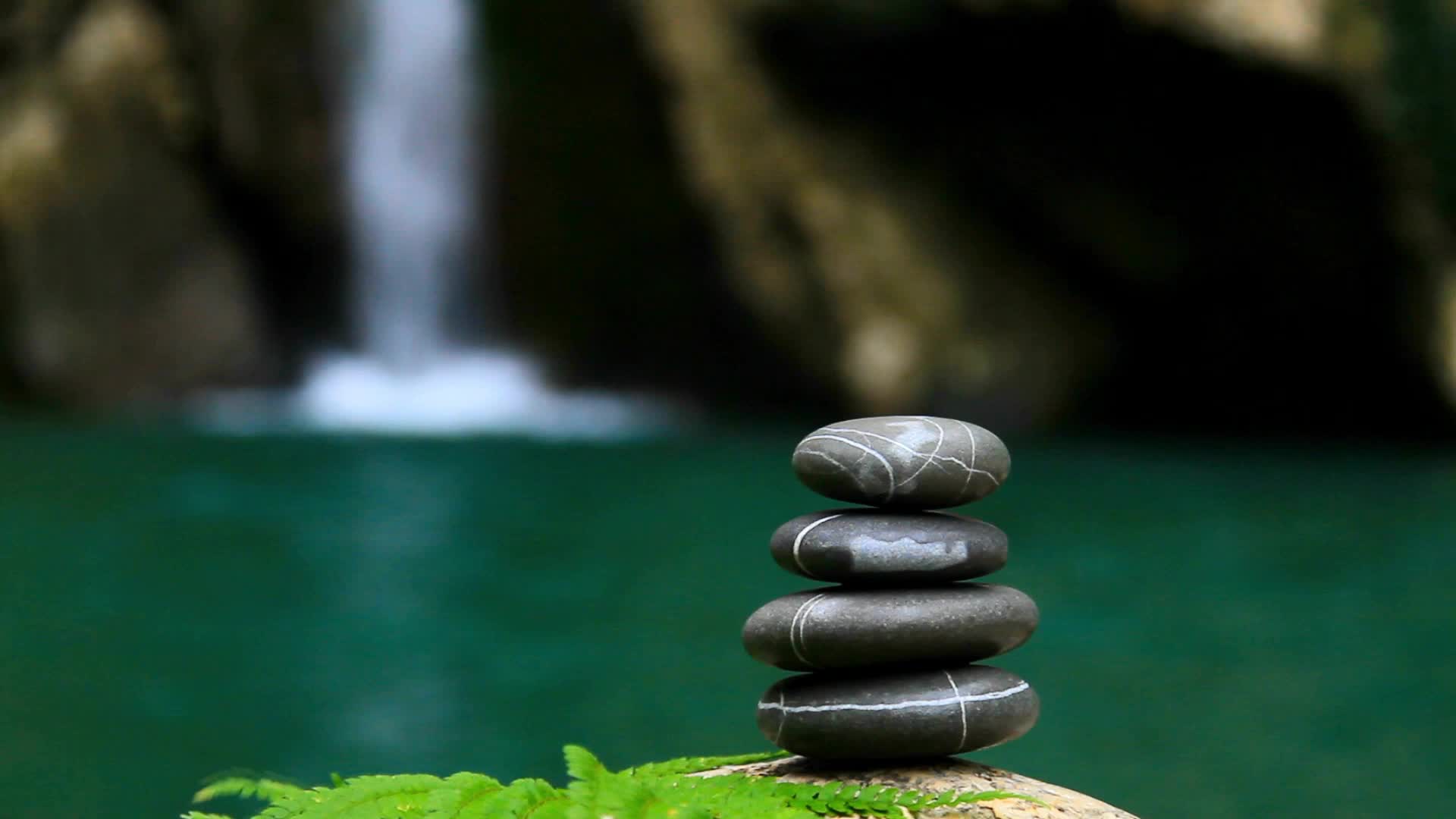 Project Sponsor : Dr Reddys’ Lab
Project Manager : Ashutosh Rana